Въведение в MVC
Реализация на програма
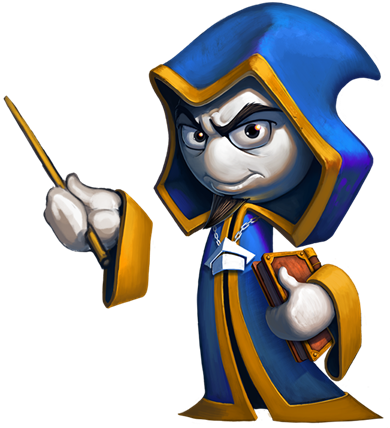 Разработка на софтуер
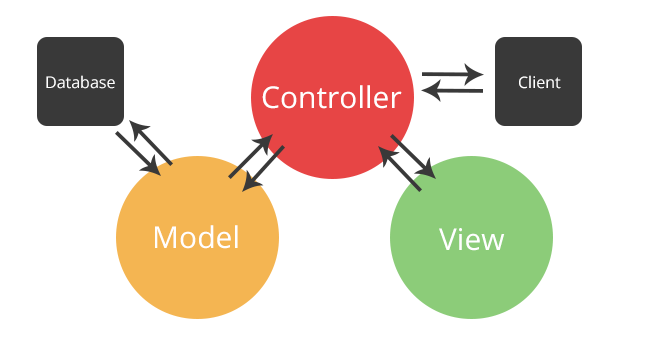 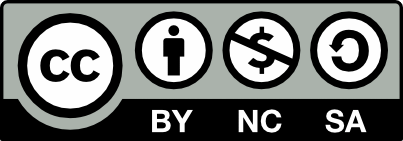 Учителски екип
Обучение за ИТ кариера
https://it-kariera.mon.bg/e-learning/
Съдържание
Program.cs
Model/Tip.cs
Views/Display.cs
Controllers/TipCalculatorController.cs
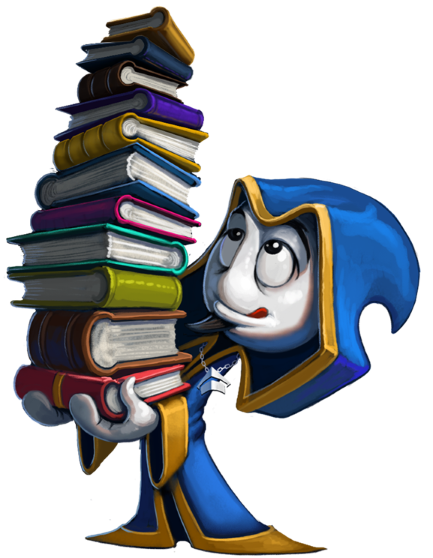 2
Класът Program
Ще използваме Program класът като входна точка. Тук ще създадем контролера, който ще управлява всичко. Възможно е да се наложи да добавите using ConsoleMVC.Controllers;
class Program
    {
        static void Main(string[] args)
        {
            TipCalculatorController t =
                new TipCalculatorController();
        }
    }
3
Модел
Две полета за сума и процент
Свойство за сумата
Свойство за процент с валидация на процент
Конструктор с 2 параметъра; конструктор по подразбиране без параметри
Метод CalculateTip()
Метод CalculateTotal()
4
Класът Tip
Полета

 конструктори по подразбиране
private double amount;
private double percent;
public Tip(double amount, double percent)  {
      Amount = amount;
      Percent = percent;
}

public Tip() : this(0, 0) { }
Верижно извикване на горния конструктор, подавайки му нули като параметри по подразбиране
5
Класът Tip(2)
Свойство за сумата
public double Amount
{
            get { return amount; }
            set { amount = value; }
}
6
Класът Tip(3)
Свойство за процента
Въведеният процент може да е цяло число или десетична дроб по-малка от 1. Ако е по-голямо от 1, се дели на 100, така най-голямата възможна стойност е 100%
public double Percent
        {
            get { return percent; }
            set
            {
	if (value > 1)
               	 {
                      value /= 100.0;
               	 }
                	percent = value;
            }
        }
7
Класът Tip(4)
публични методи
public double CalculateTip()
{
	return Amount * Percent;
}

public double CalculateTotal()
{
	return CalculateTip() + Amount;
}
Общо за плащане
8
Изглед
Клас Display.cs
Полета / свойства за: процент, сума, бакшиш, обща сума
Конструктор по подразбиране
9
Класът Display
Свойства:
public double Percent { get; set; }

public double Amount { get; set; }

public double Total { get; set; }

public double TipAmount { get; set; }
10
Класът Display(2)
Конструктор:
public Display()
{
	Percent = 0;
	Amount = 0;
	Total = 0;
	TipAmount = 0;
	GetValues();
}
11
Класът Display(3)
Частен метод за въвеждане на данни, извикван от конструктора
Метод за въвеждане
private void GetValues()
{
            Console.WriteLine("Enter the amount of the meal:");
            Amount = double.Parse(Console.ReadLine());
            Console.WriteLine("Enter the percent you want to tip: ");
            Percent = double.Parse(Console.ReadLine());
}
12
Класът Display(4)
методът е публичен, така може да се извеждат данни с извикване от контролера
публични свойства
public void ShowTipandTotal()
{
	Console.WriteLine("Your tip is {0:C}", TipAmount);
	Console.WriteLine("The total will be {0:C}", Total);
}
13
Контролер
Свързва изгледа и модела.
Създава инстанция на изгледа
Създава инстанция на модела
Предава данни към изгледа
Забележка: Тук трябва да добавите /имайте предвид, че името на проекта е ConsoleMVC/:using ConsoleMVC.Model;using ConsoleMVC.Views;
14
Класът TipCalculatorController
Тук се създават полета за всички модели и изгледи, които желаем да се използват в рамките на контролера
полета
private Tip tip;
private Display display;
15
Класът TipCalculatorController (2)
Конструктор по подразбиране
public TipCalculatorController()
        {
            display = new Display();
            tip = new Tip(display.Amt, display.Percentage);
            display.TipAmount = tip.CalculateTip();
            display.Total = tip.CalculateTotal();
            display.ShowTipandTotal();
        }
16
Какво научихме в този час?
Структурата на MVC проекта е добре да е разпределена в 3 отделни подпапки:
Controllers – съдържаща контролер класовете
Model – съдържаща класовете за моделите
Views – съдържаща изгледите
Разгледахме примерен код за мини MVC приложение
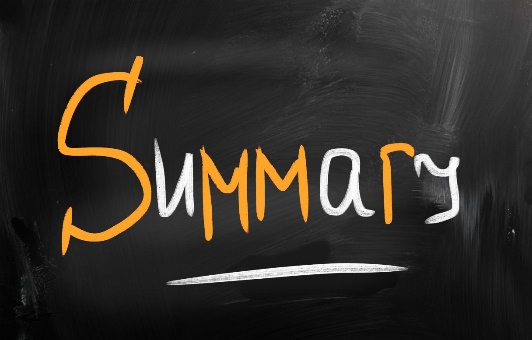 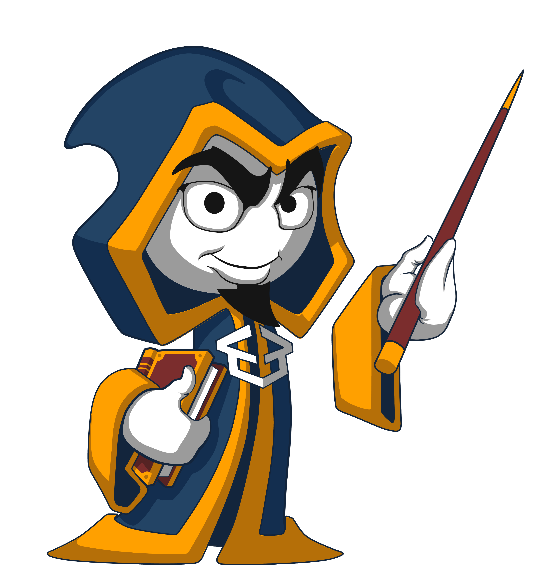 17
Въведение в MVC. Реализиране на MVC програма
https://it-kariera.mon.bg/e-learning/
Министерство на образованието и науката (МОН)
Настоящият курс (презентации, примери, задачи, упражнения и др.) е разработен за нуждите на Национална програма "Обучение за ИТ кариера" на МОН за подготовка по професия "Приложен програмист"


Курсът е базиран на учебно съдържание и методика, предоставени от фондация "Софтуерен университет" и се разпространява под свободен лиценз CC-BY-NC-SA
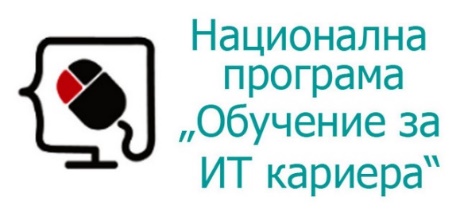 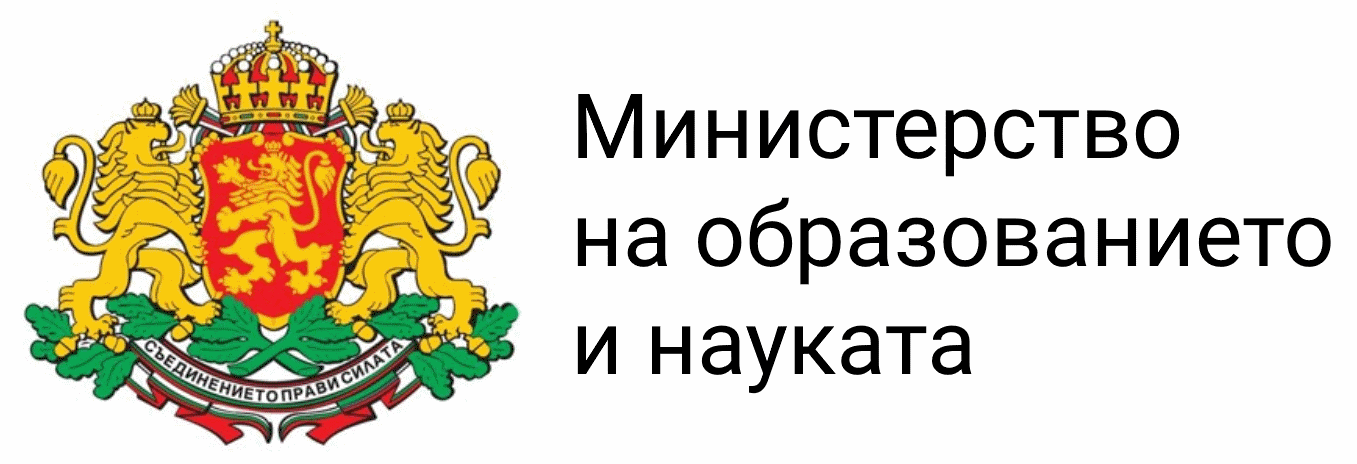 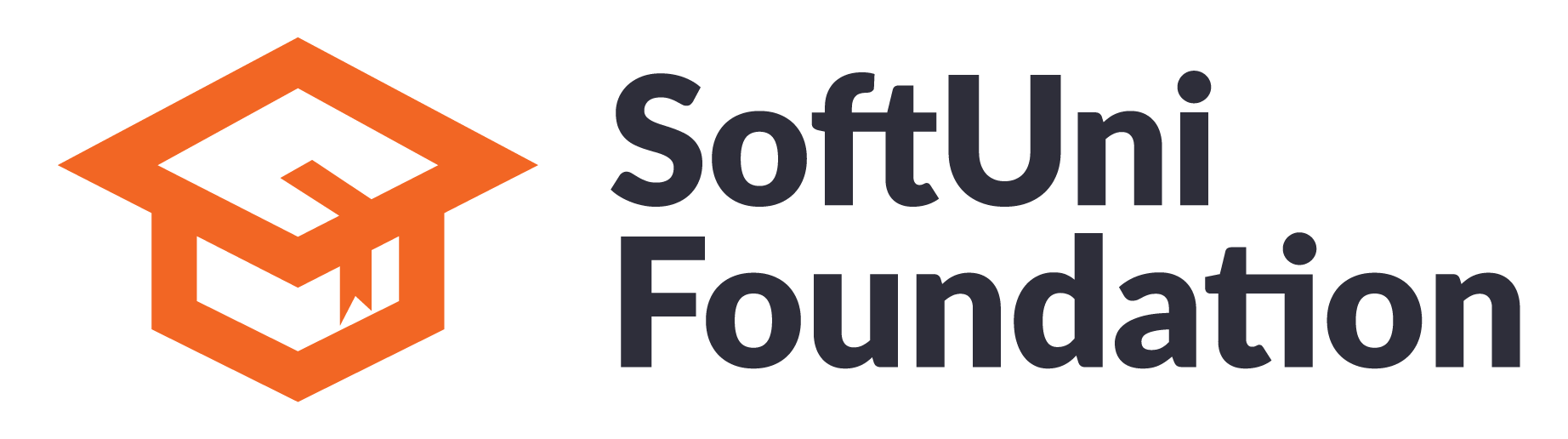 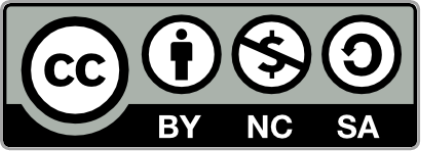 19